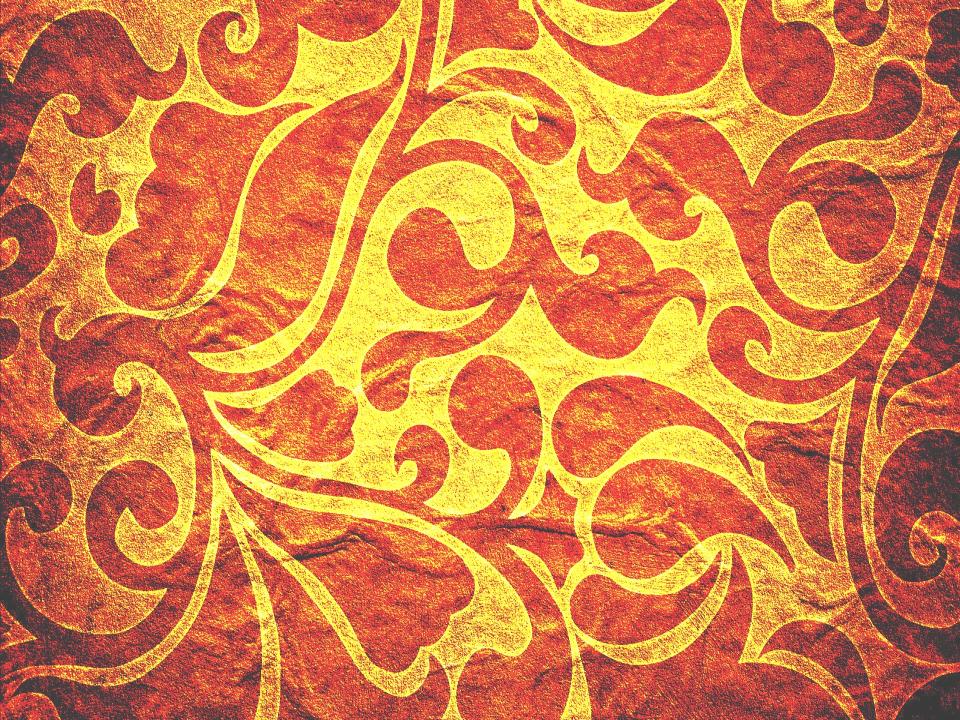 Кинокомпания “Охотники за удачей интертеймент” представляет
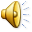 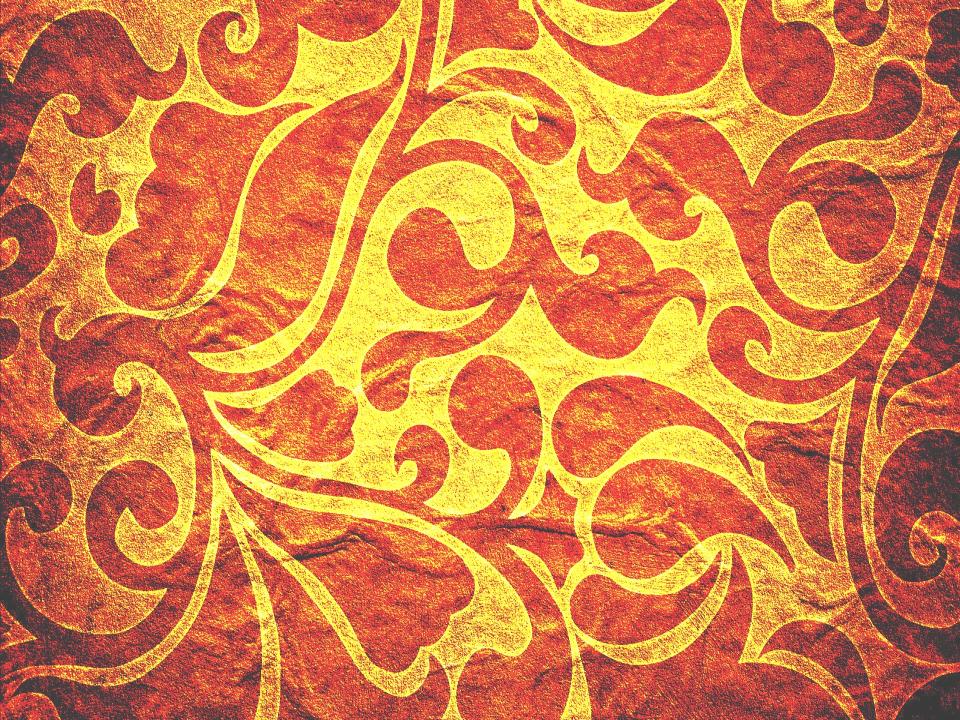 Сказ о классе 7 «А»,о  весёлом и шумном,задорном,спортивном,мобильном и умном,весьма креативном…
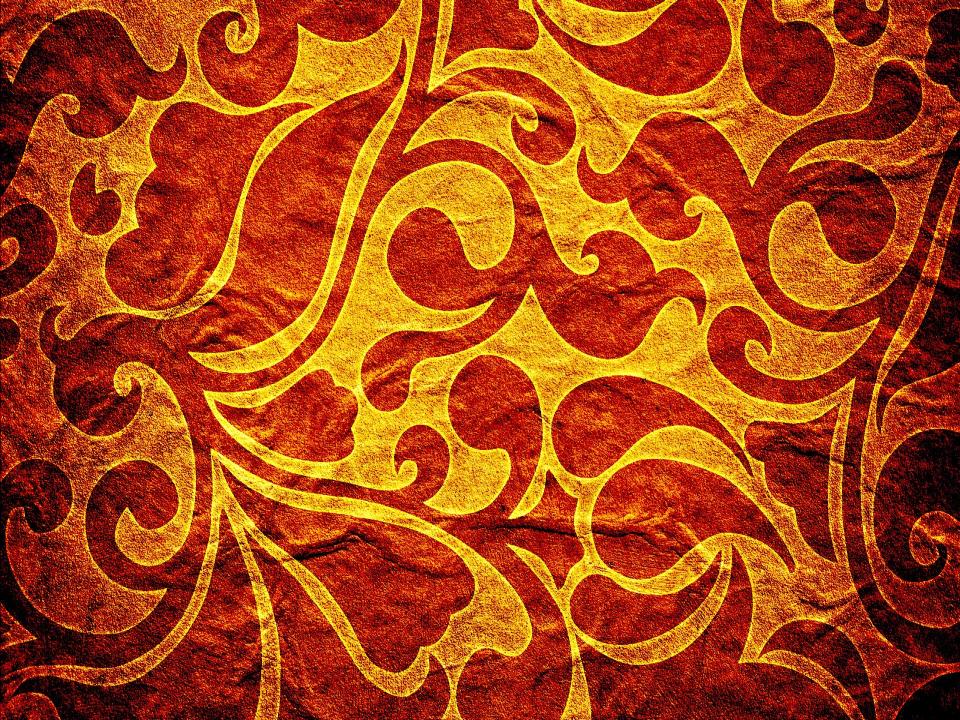 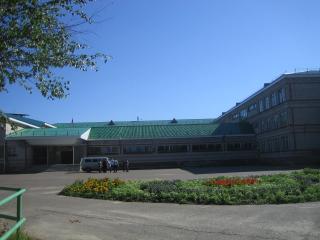 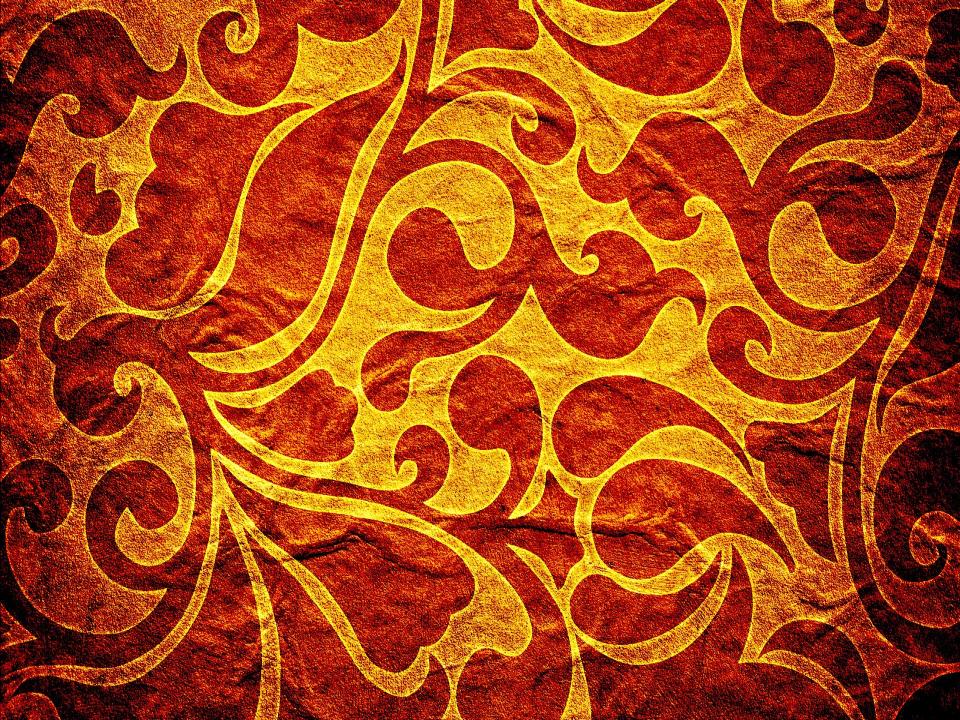 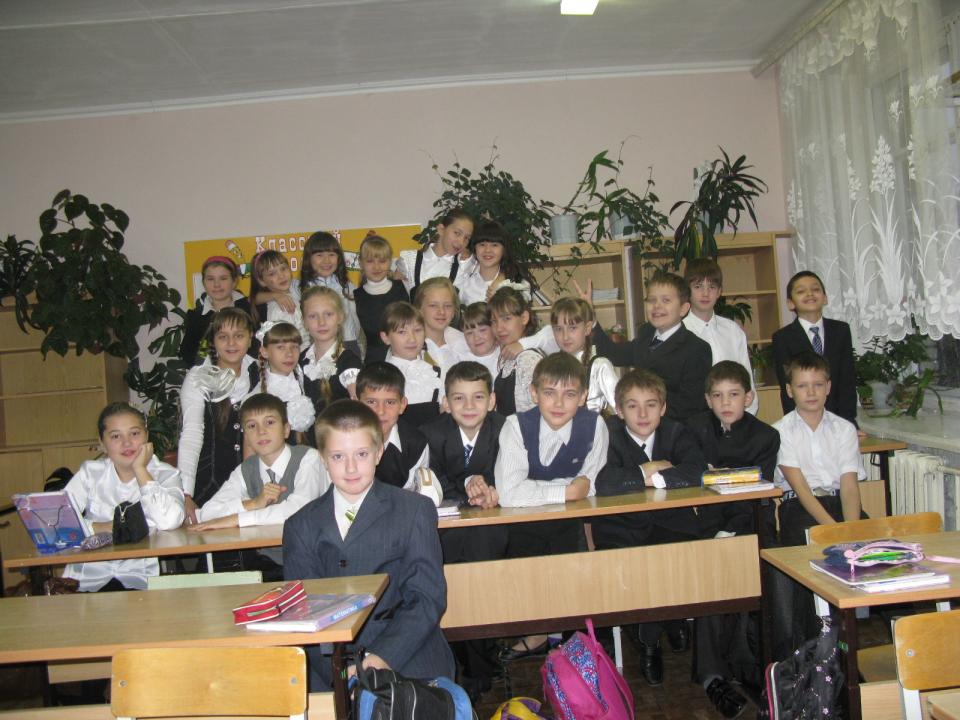 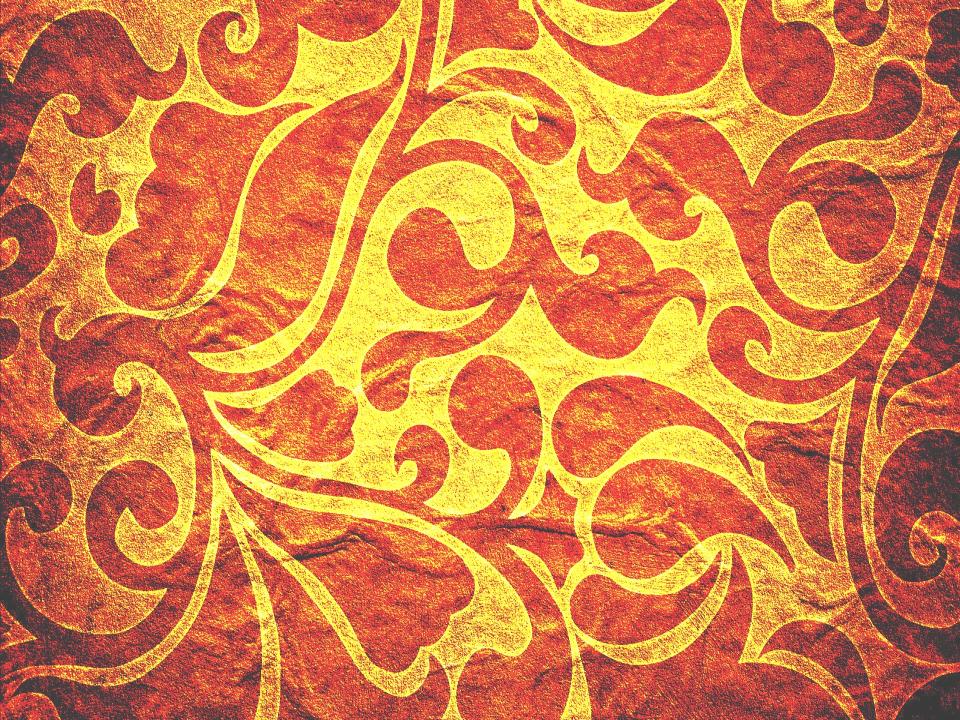 Этот класс –девчонки и мальчишки,Такие разные они,Одни рисуют,любят книжки,Других так музыка манит.
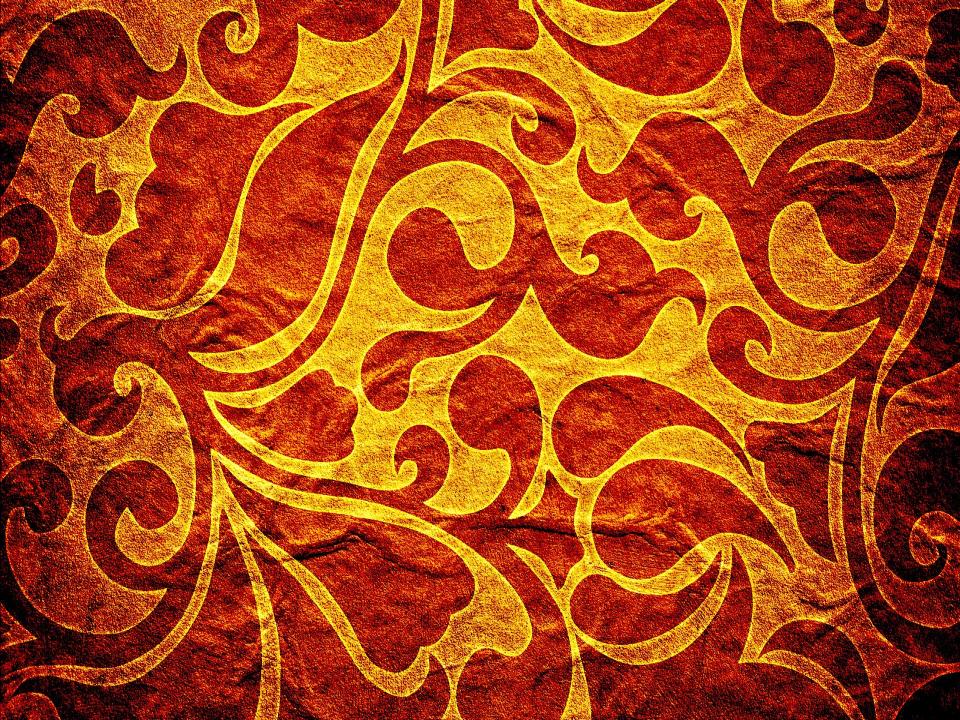 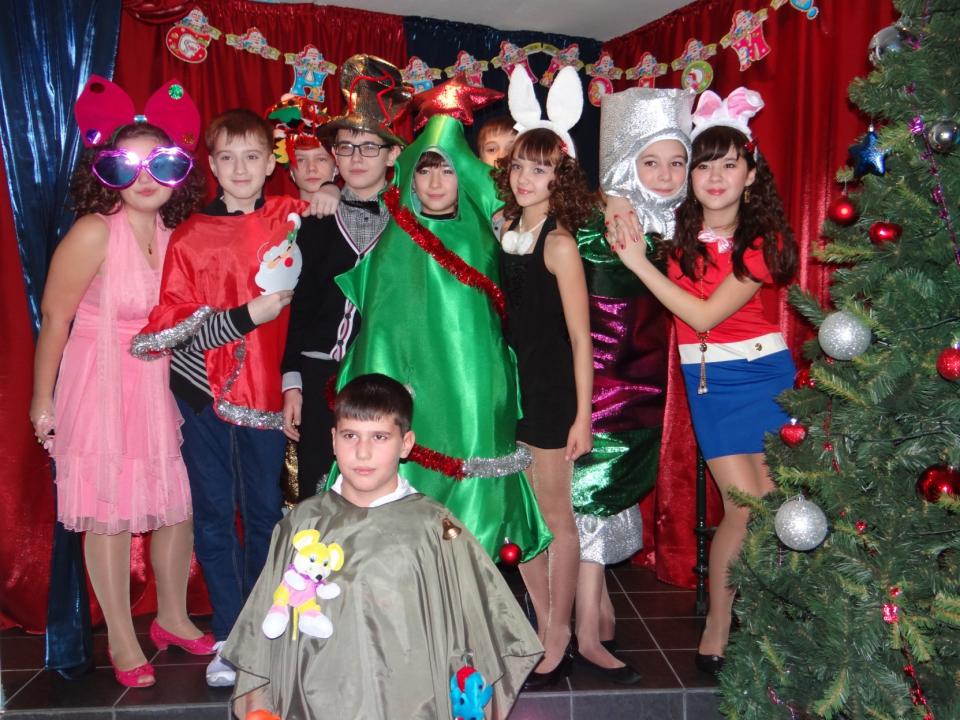 .
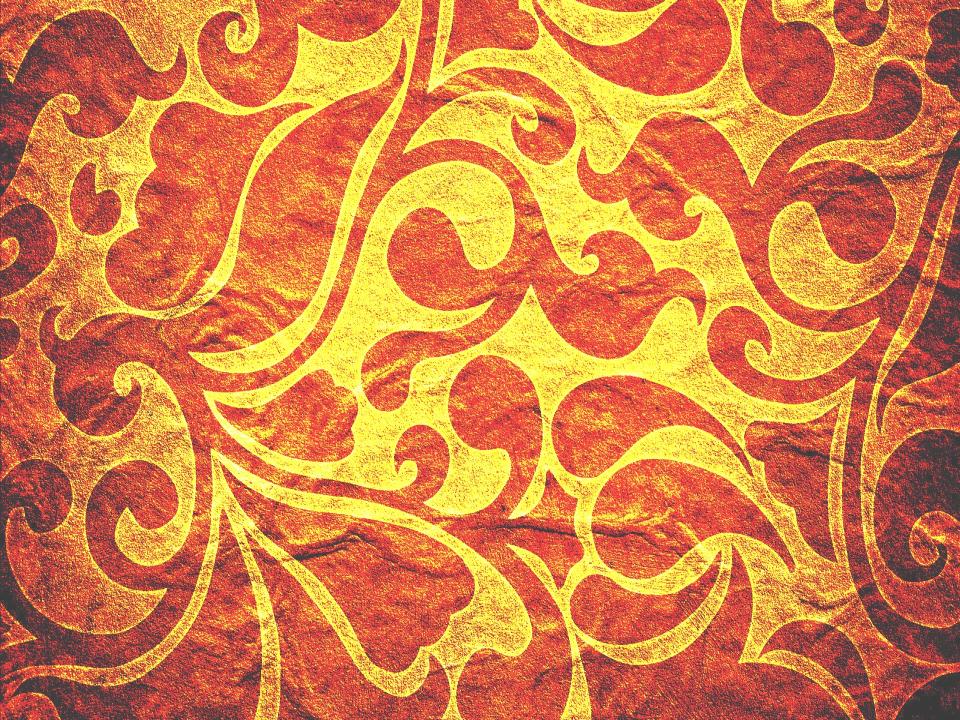 Потехе час и время делу.
Тот класс к успеху устремлён.
Талантом,я признаюсь смело,
Ребёнок каждый наделён.
.
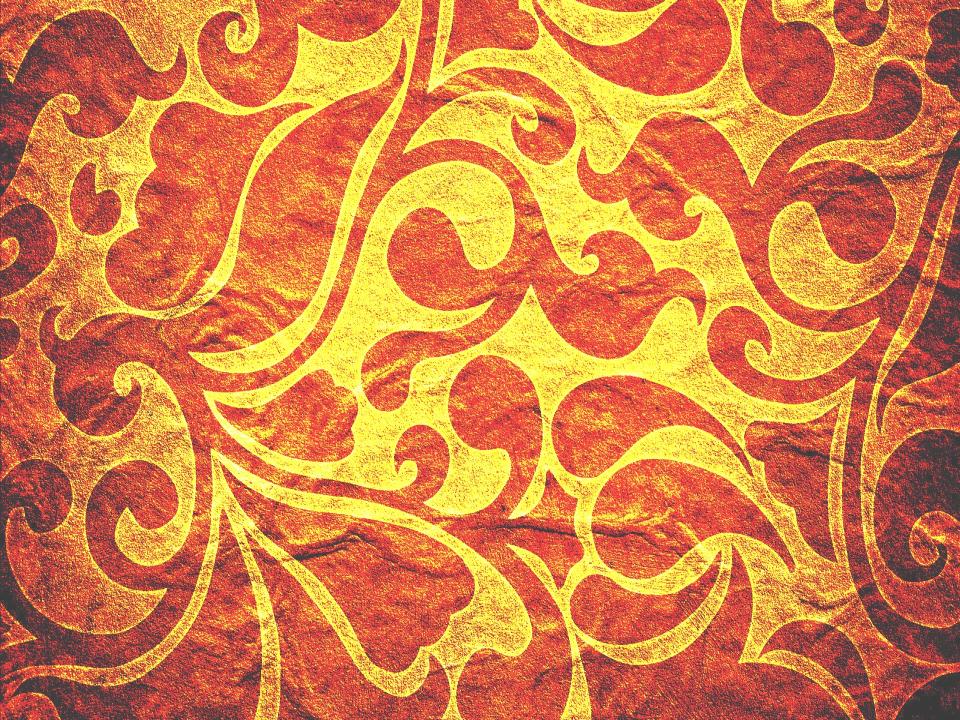 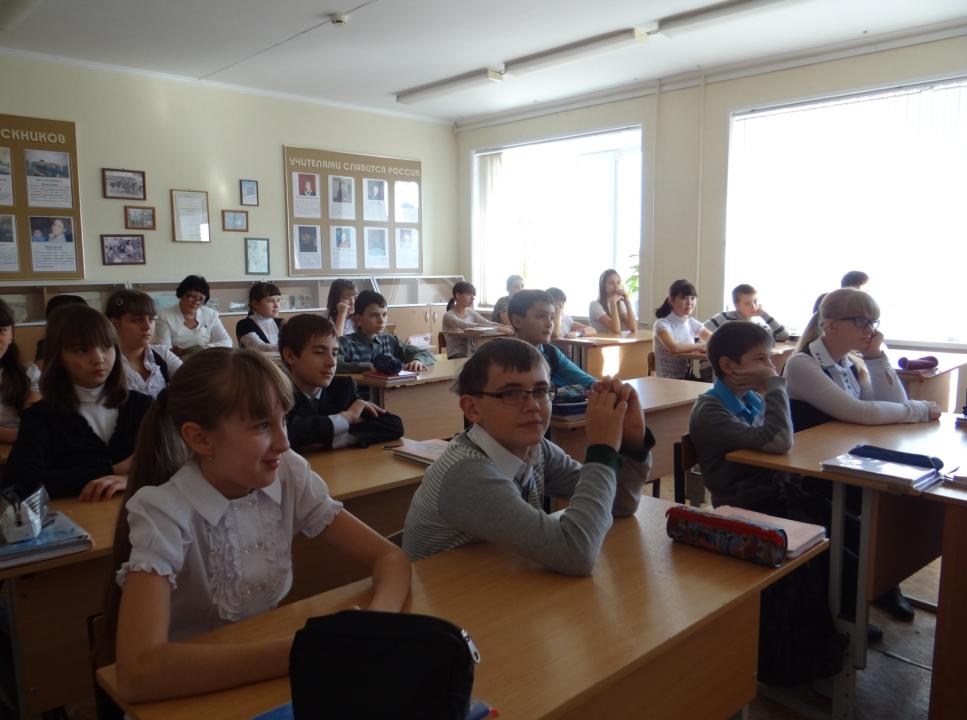 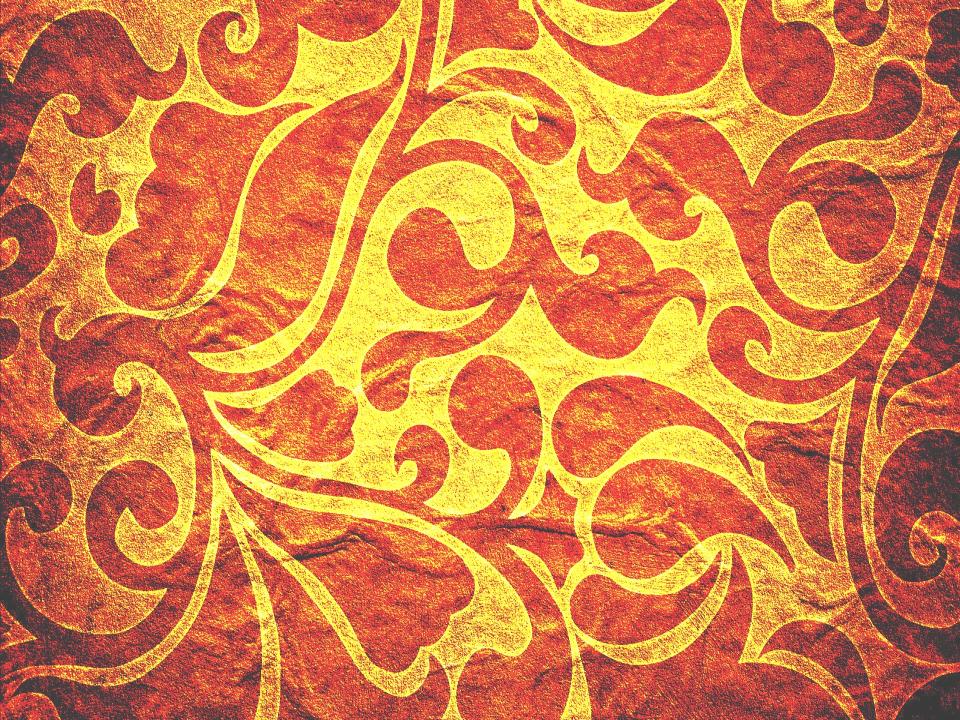 Любят спортом заниматься,
Бегать,прыгать,кувыркаться,
Плавают в бассейне брасом
И кричат: «Победа!» басом.
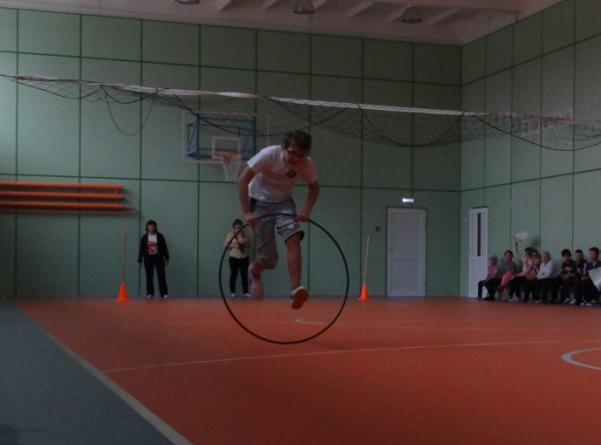 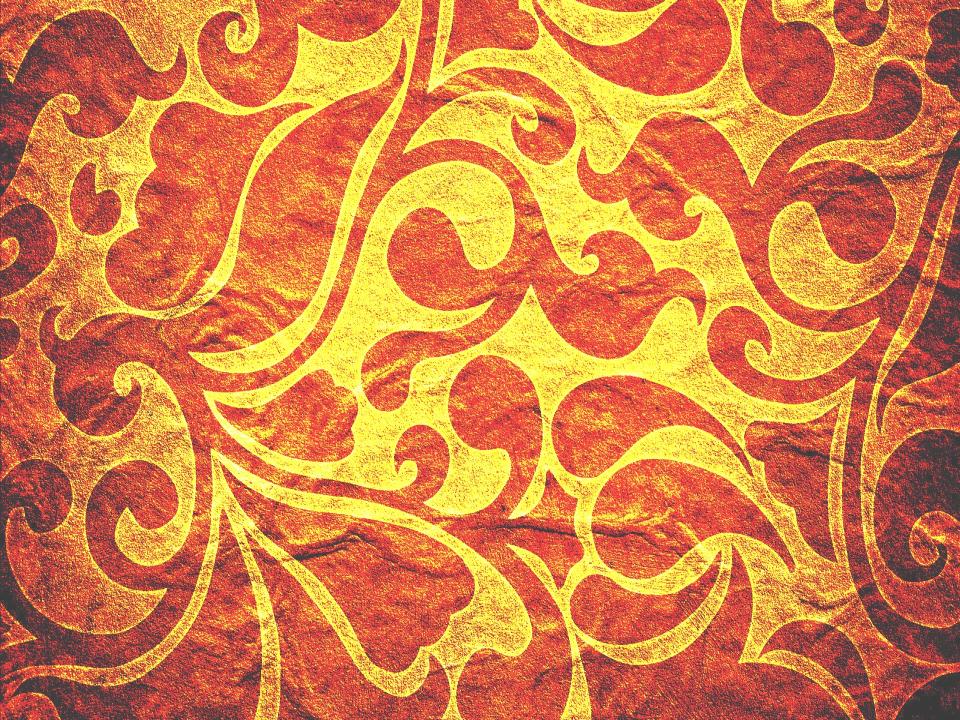 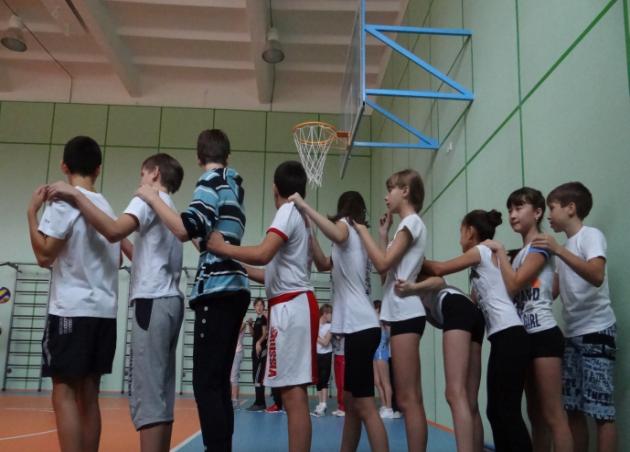 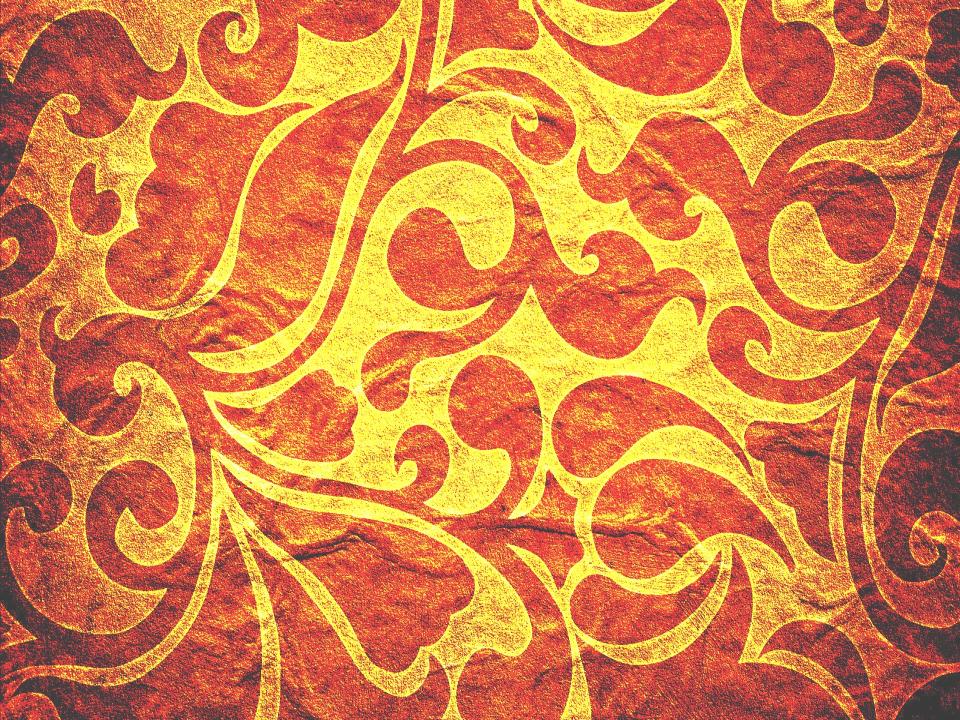 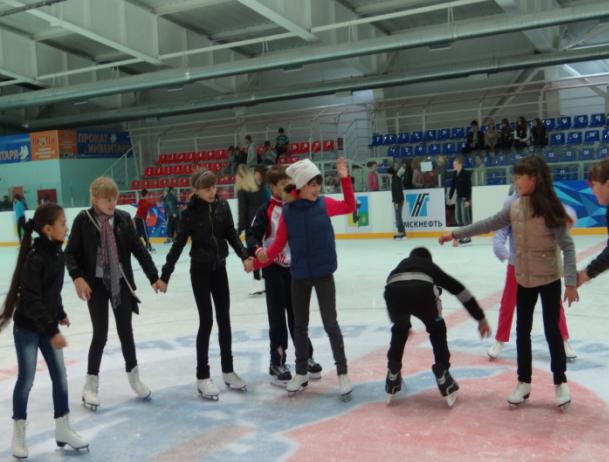 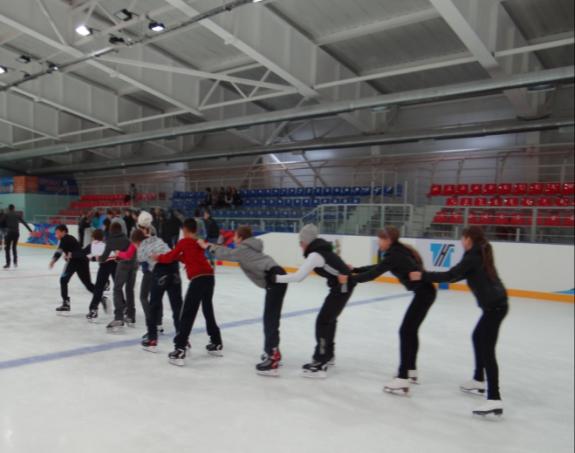 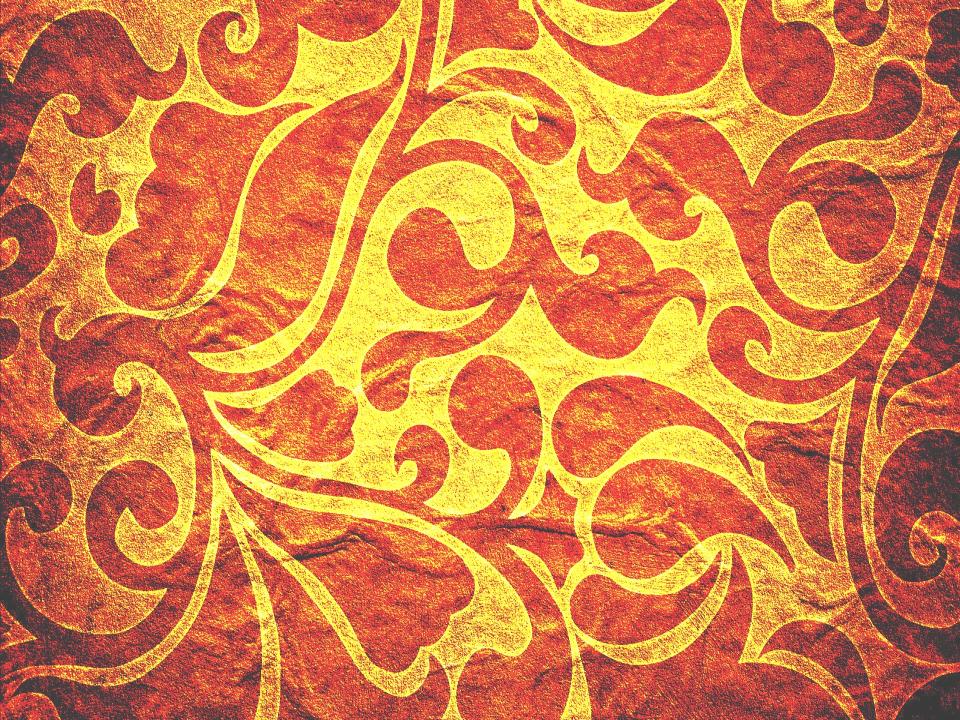 В классе есть артисты,
И танцоры, и солисты,
Юмористы и чтецы,
Вообщем-все тут молодцы!
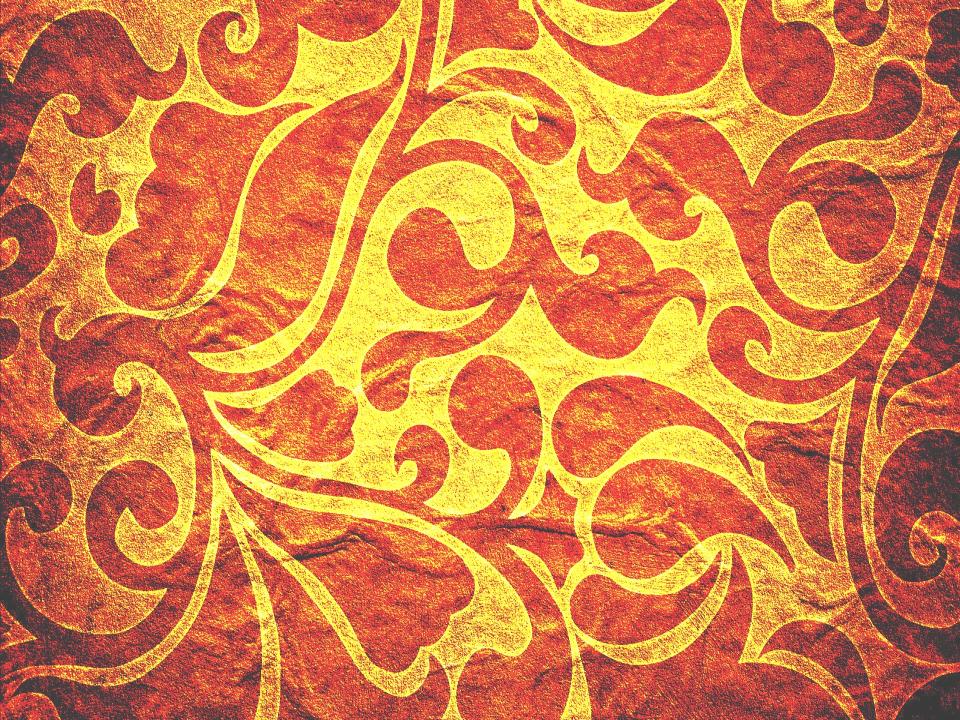 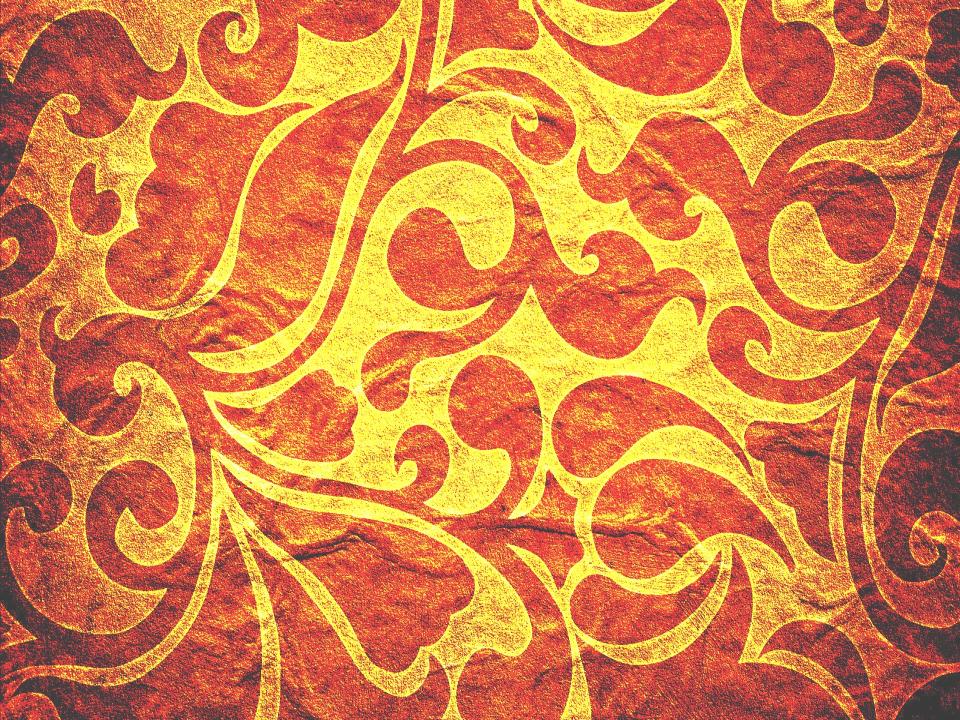 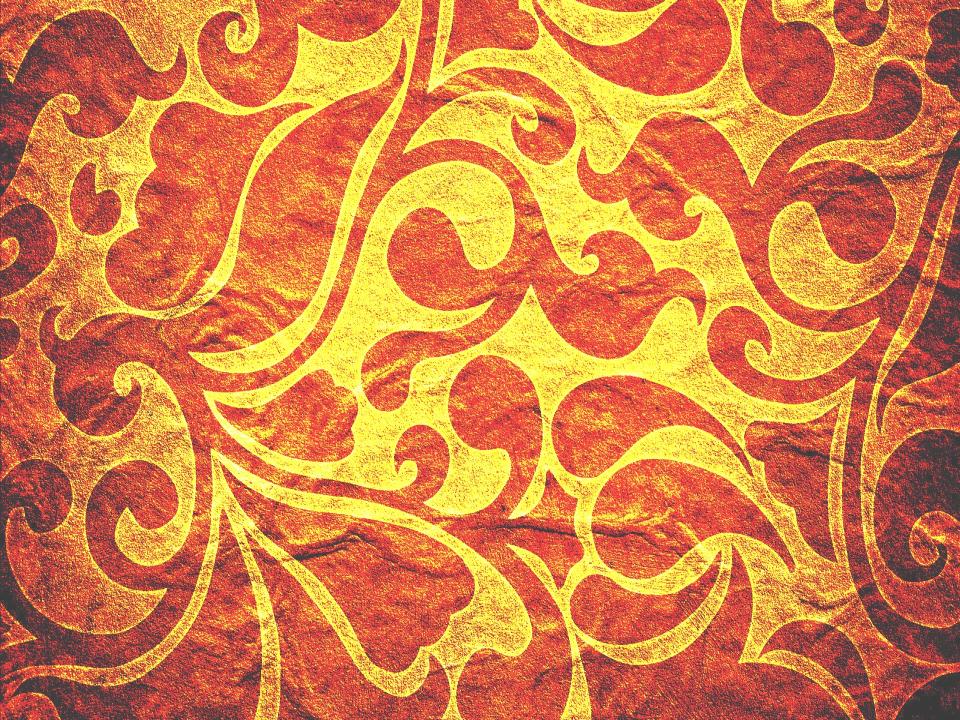 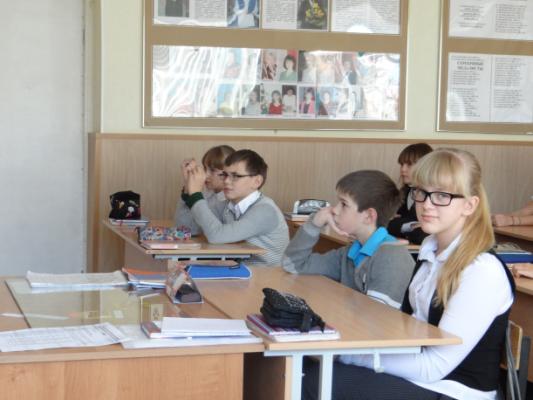 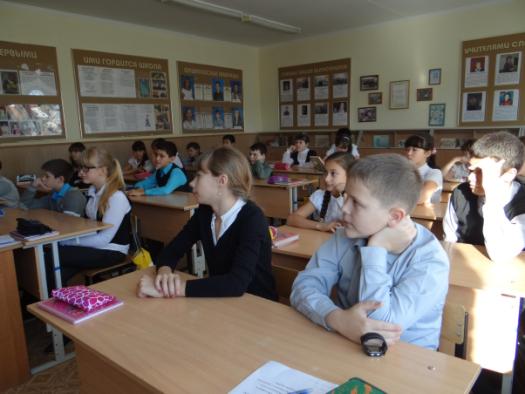 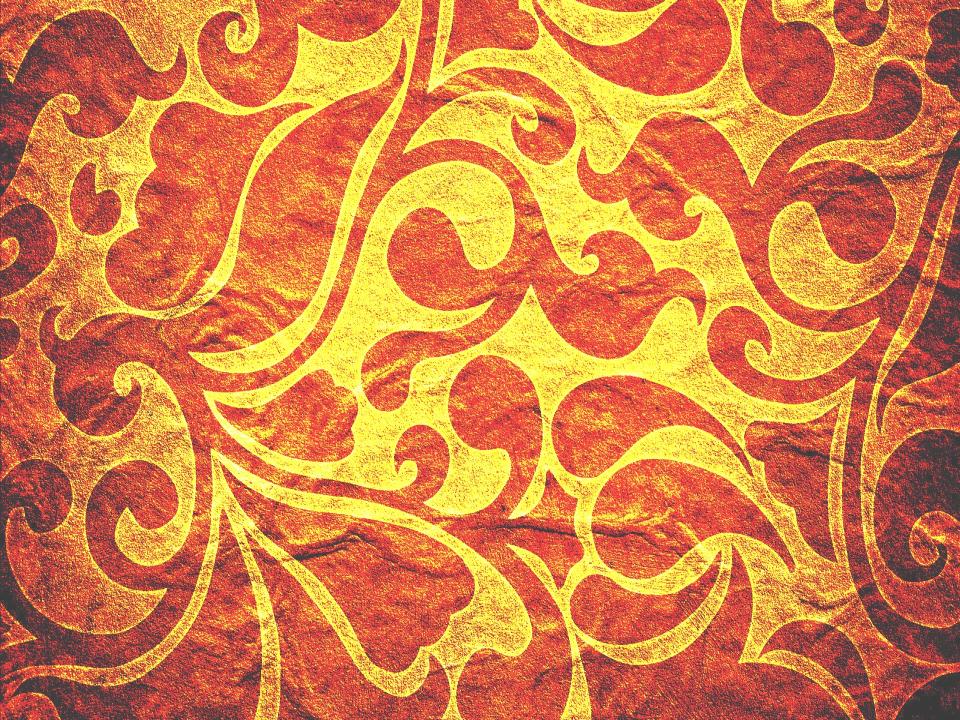 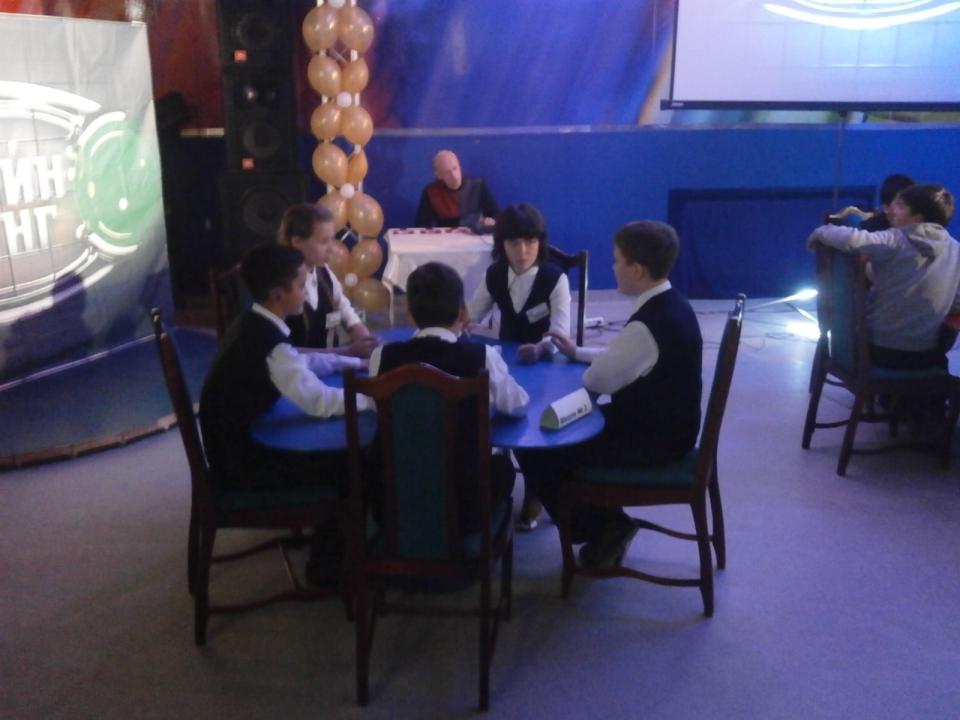 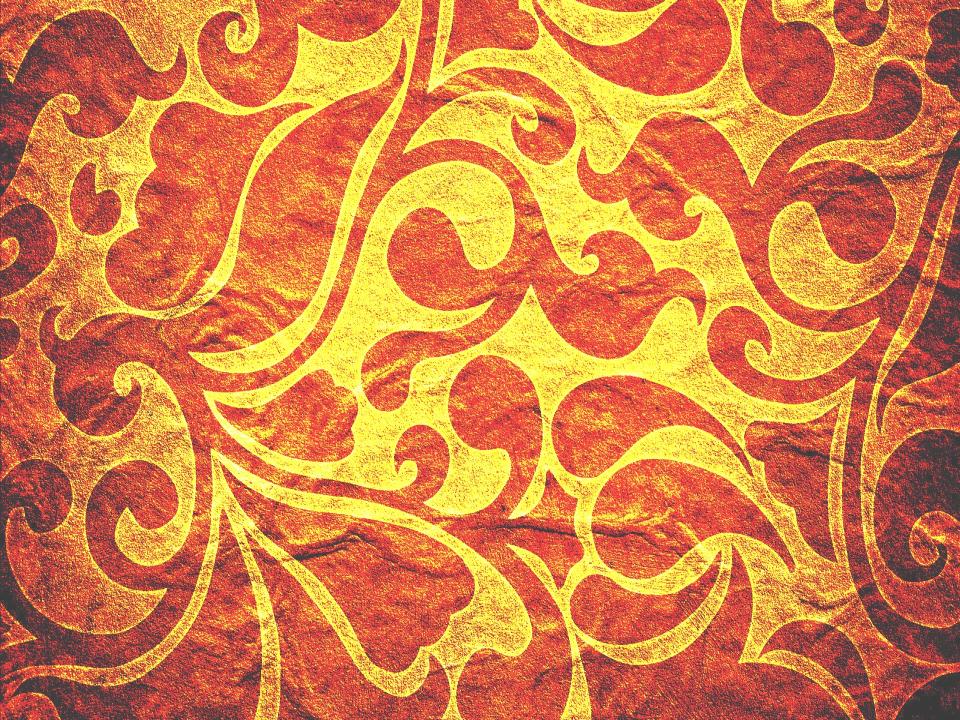 НАШИ ДОСТИЖЕНИЯ
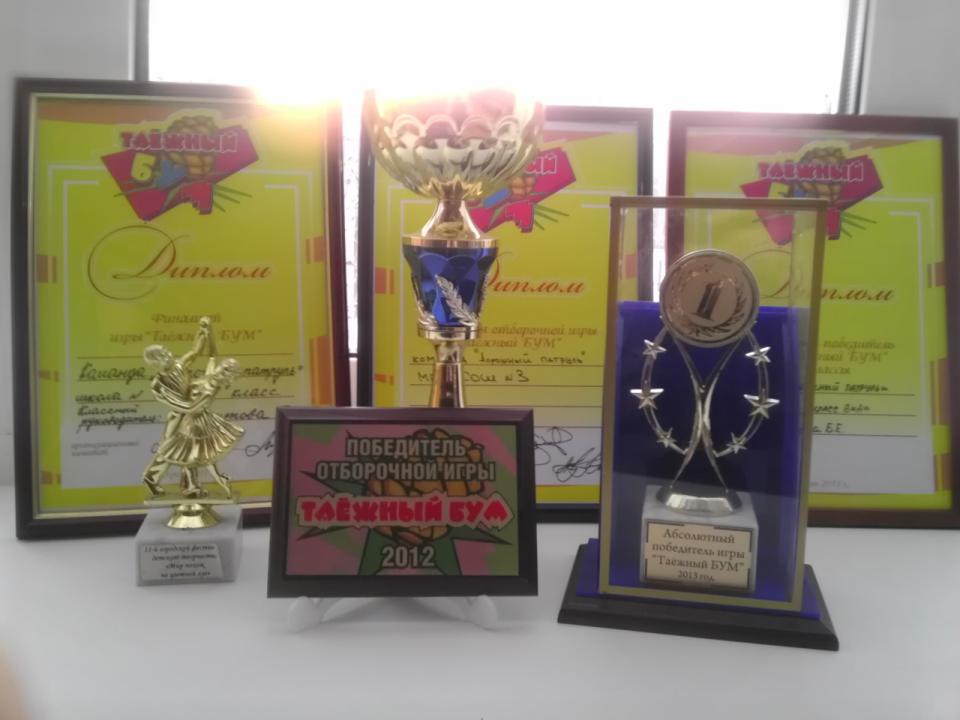